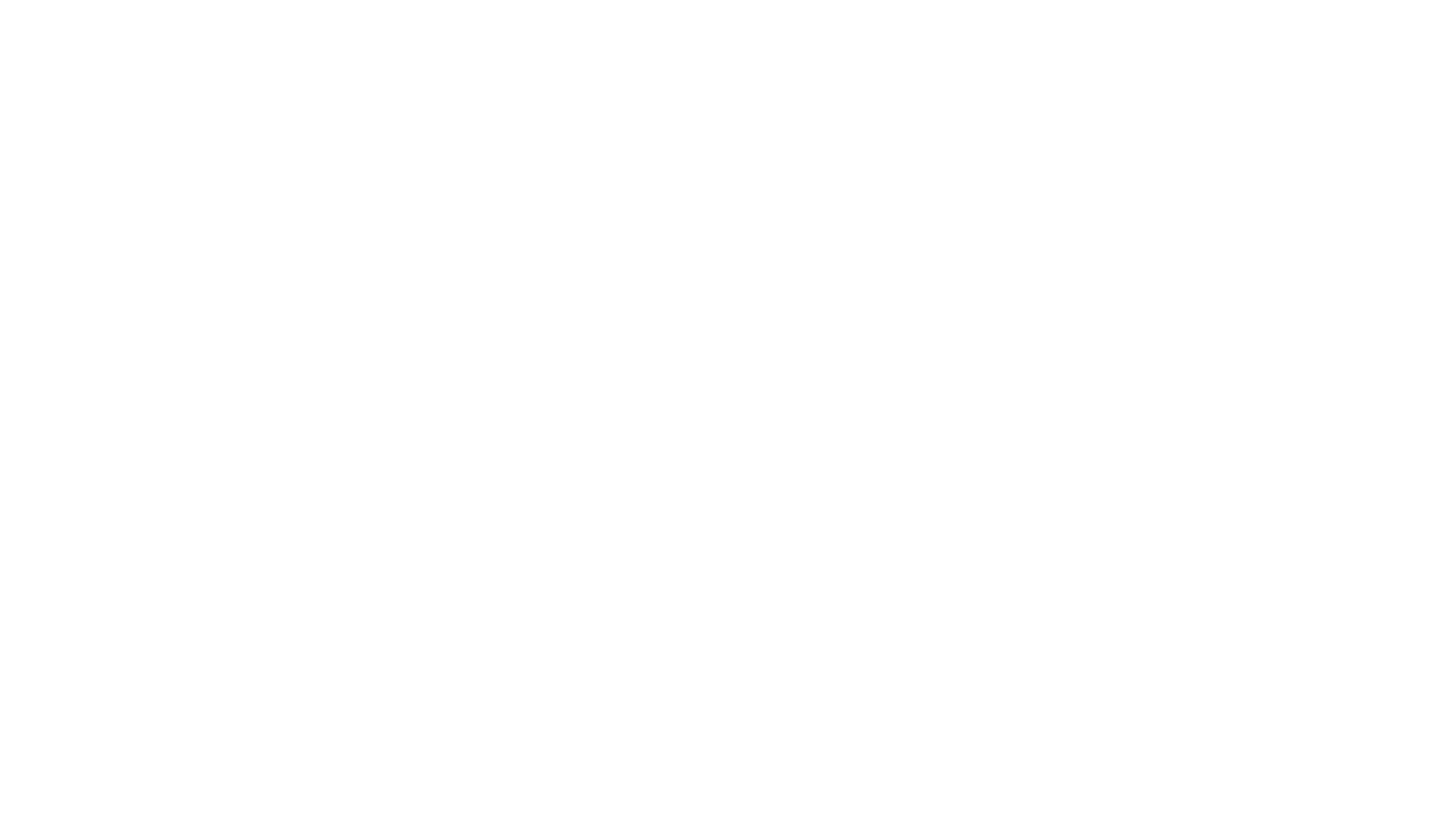 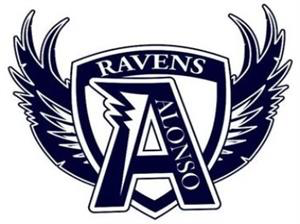 Preparing for Your
SENIOR YEAR
Braulio Alonso High School
School Counselors:
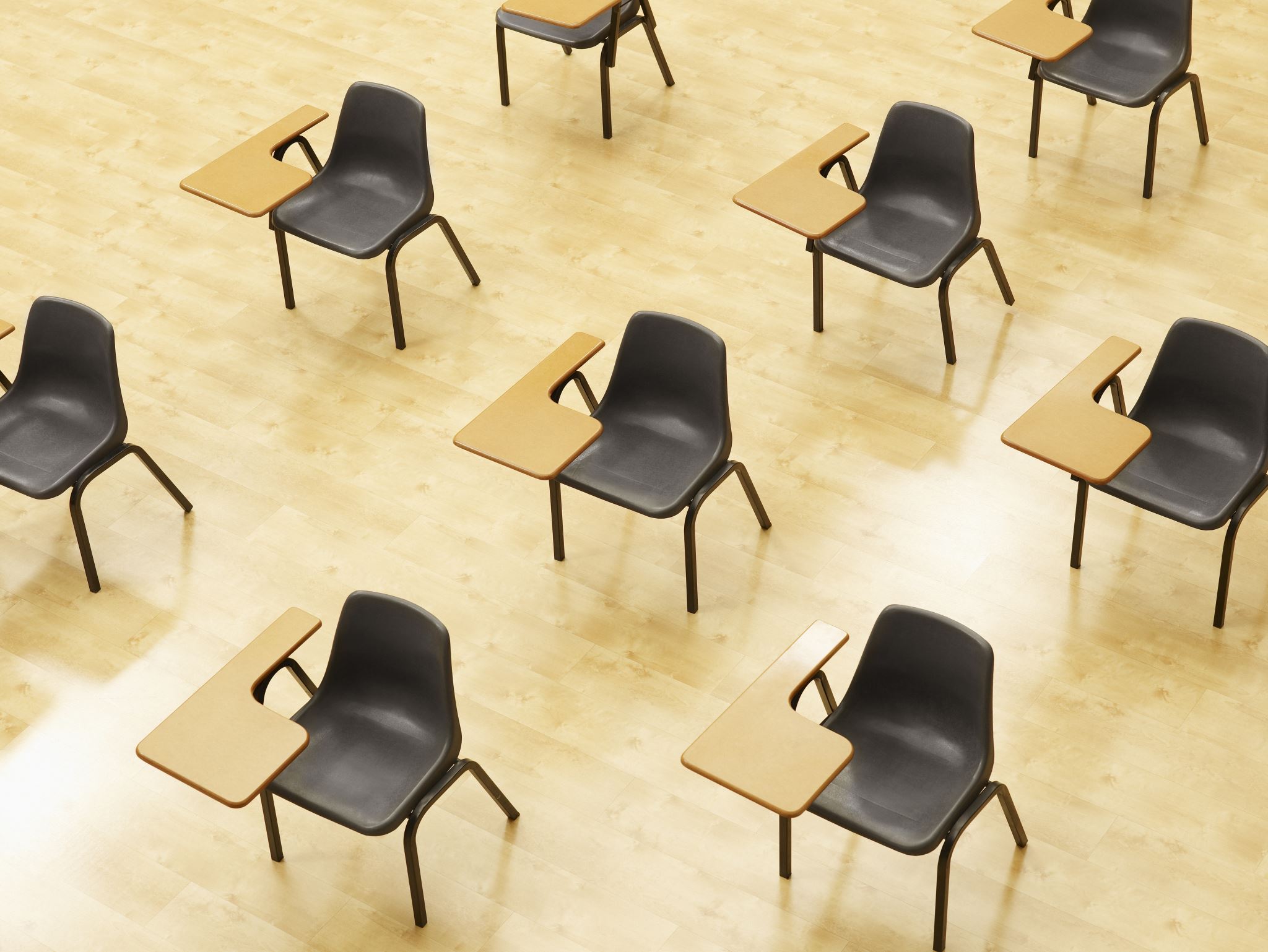 SAT/ACT Information
Register and prepare for SAT and ACT

2024-25 Test Dates (similar each year)











Do not wait until it’s too late to implement a practice plan. The biggest regret students have when it comes to college admission is not realizing how important test scores are. Get an early start!
SAT/ACT Practice Websites
College Application Process:
Students apply for college in the fall of their senior year. Most college applications will open August 1st.

STEP 1: Student submits college application online on the college’s website or on www.commonapp.org. Make sure you submit all required materials such as essay, resume, application fee, etc.
*Try to use your specific college’s application on their website*

What is the Common Application?
It is a standard application form that is accepted by about 500 colleges in lieu of their own form. Visit www.commonapp.org for a complete listing of colleges that accept this application.  You can use an application platform like this if 3 or more colleges you are applying to accept it.  Though, the application on the college websites is delivered faster than Common App.
STEP 2:  Student requests their SAT or ACT scores to be sent to each college. Scores must be sent directly from Collegeboard (www.collegeboard.com) or ACT (www.act.org). Scores can take 2-4 weeks to get to the college so request EARLY! Test scores are not on student transcripts.

STEP 3:  Request transcripts, if your college does not require SAAR, from the registrar, Ms. Rivard (outside her door) or on https://sdhc.scriborder.com

Most students will be done after STEPS 1-3. Only some colleges require recommendations.  Check your specific college to see if you need a recommendation.  Kindly request a letter from the recommender and allow them 1-2 weeks to complete.  Do NOT wait until the last minute!
College Application Process Continued
CommonApp Essay Prompts
Some students have a background, identity, interest, or talent that is so meaningful they believe their application would be incomplete without it. If this sounds like you, then please share your story.
The lessons we take from obstacles we encounter can be fundamental to later success. Recount a time when you faced a challenge, setback, or failure. How did it affect you, and what did you learn from the experience?
Reflect on a time when you questioned or challenged a belief or idea. What prompted your thinking? What was the outcome?
Reflect on something that someone has done for you that has made you happy or thankful in a surprising way. How has this gratitude affected or motivated you?
Discuss an accomplishment, event, or realization that sparked a period of personal growth and a new understanding of yourself or others.
Describe a topic, idea, or concept you find so engaging that it makes you lose all track of time. Why does it captivate you? What or who do you turn to when you want to learn more?
Share an essay on any topic of your choice. It can be one you've already written, one that responds to a different prompt, or one of your own design.
Transcripts: Senior Year
Official transcripts include all high school courses taken with semester grades earned, district (weighted) GPA, state (unweighted) GPA, rank in class, and senior year schedule. 
Official Transcripts do NOT include SAT or ACT scores. Student must send scores directly from Collegeboard or ACT to college or self report their scores if allowed.

Dual enrollment students: you must also request that HCC send an official copy of your transcript (online through Hawknet).
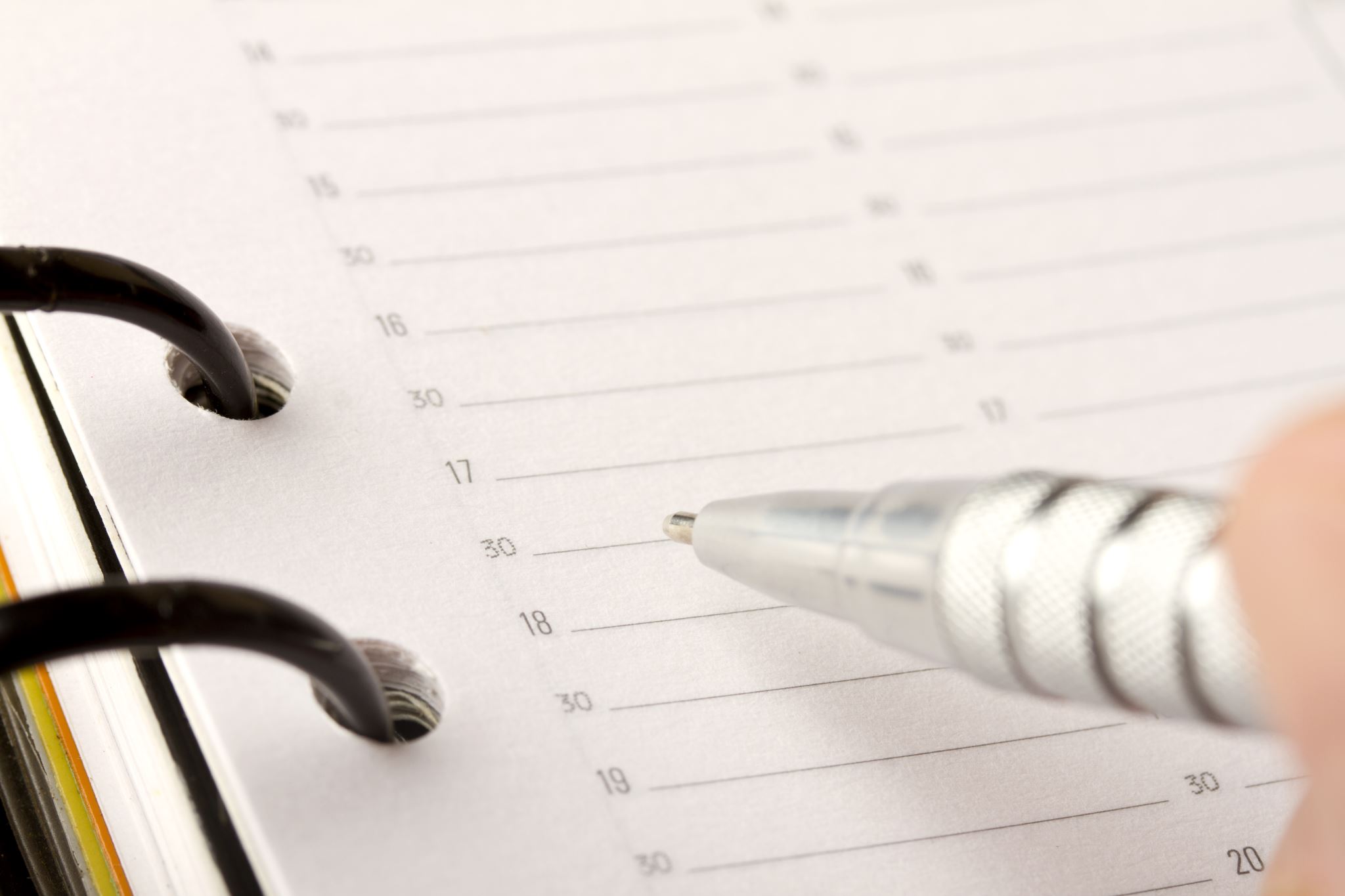 Important Transcript Reminder
Keep in mind…..

When you send your transcripts to colleges in the fall of your senior year, they are receiving your grades from 9th grade through the end of 11th grade.
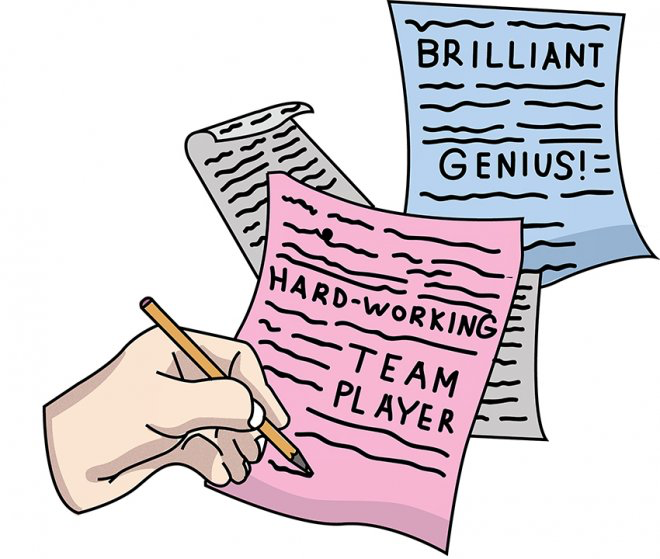 Letters of Recommendation - Senior Year
Most Florida public universities do NOT require letters of recommendations. Check university websites to find out.

For schools that do require letters:
Request a “Student Information Sheet for Recommendations” from your counselor and answer each question.  Return the completed form to your counselor. Do NOT wait until the last minute (give your counselor at least 2 weeks to complete).
Financial Aid
https://www.sdhc.k12.fl.us/doc/list/hillsborough-technical-colleges/financial-aid/103-893/
FASFA – Steps to Apply
You may start applying for FASFA on 12/1/2024.
Deadline: June 30, 2025
Apply early to maximize your chances at more financial aid.
Dual Enrollment, AP, & Bright Futures
Dual Enrollment
Hillsborough Community CollegeDual Enrollment
Create an account (use an email address that you check regularly)
Complete the Dual Enrollment Application – complete all required fields, click “certify,” and submit the application
When you complete your application, you will receive an email with your HCC student ID number and your Hawkmail email address.  You MUST retain this information – it will be required for the remaining steps in this process and for the duration of your time at HCC.
Register your Net ID.

https://www.hccfl.edu/admissions/dual-enrollment-and-early-admissions

Remember, Dual Enrollment is a college course.  You must keep in contact with your HCC advisor for questions about your courses/transcript.  Do your research on HCC Dual Enrollment.
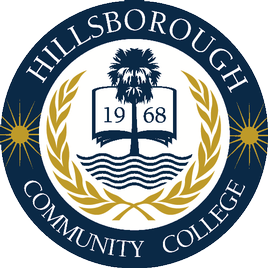 AP Programs
Bright Futures
Bright Futures
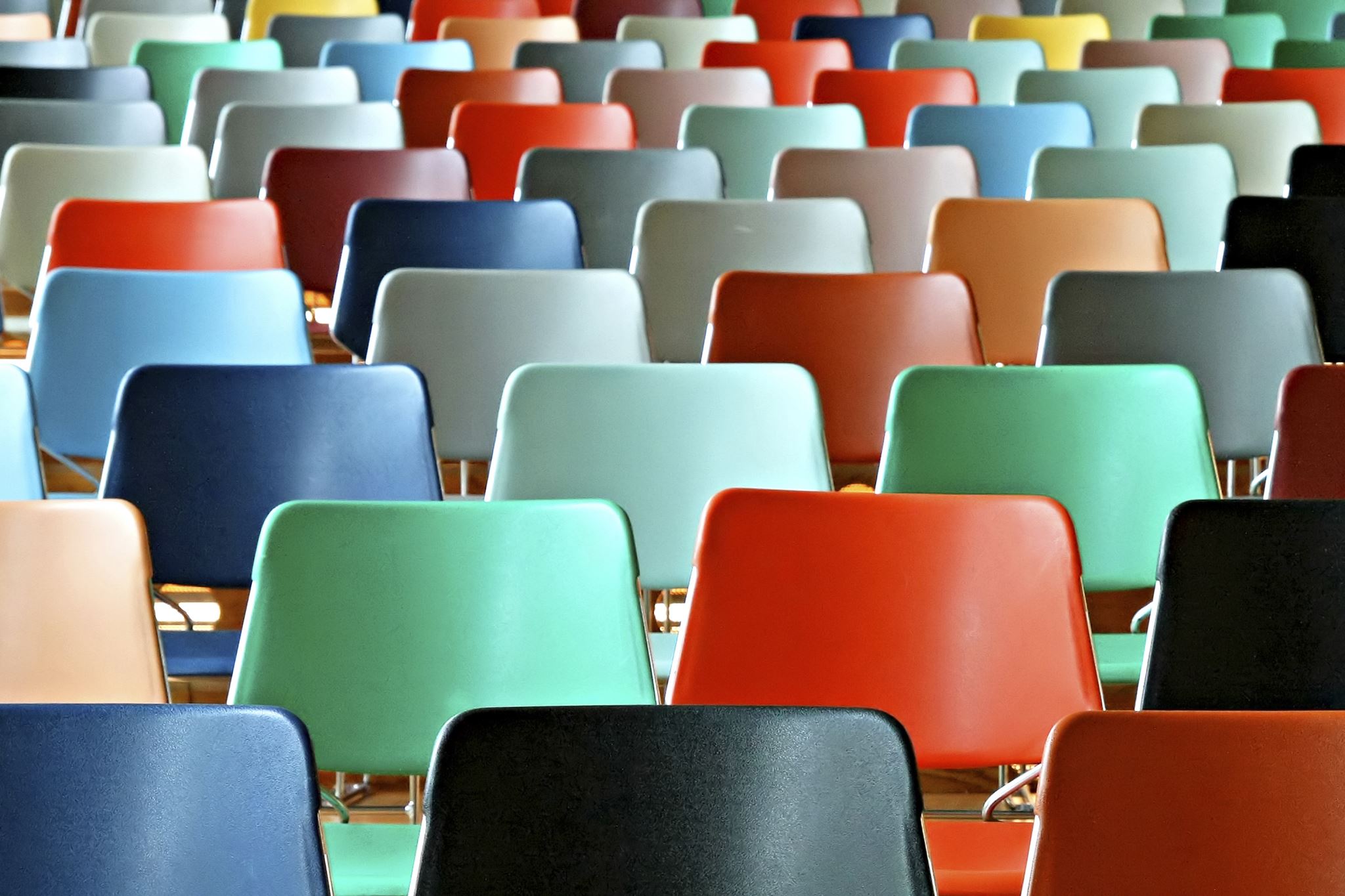 College Info (dates, scores and GPAs change annually)
Florida Agriculture and Mechanical University (Tallahassee)
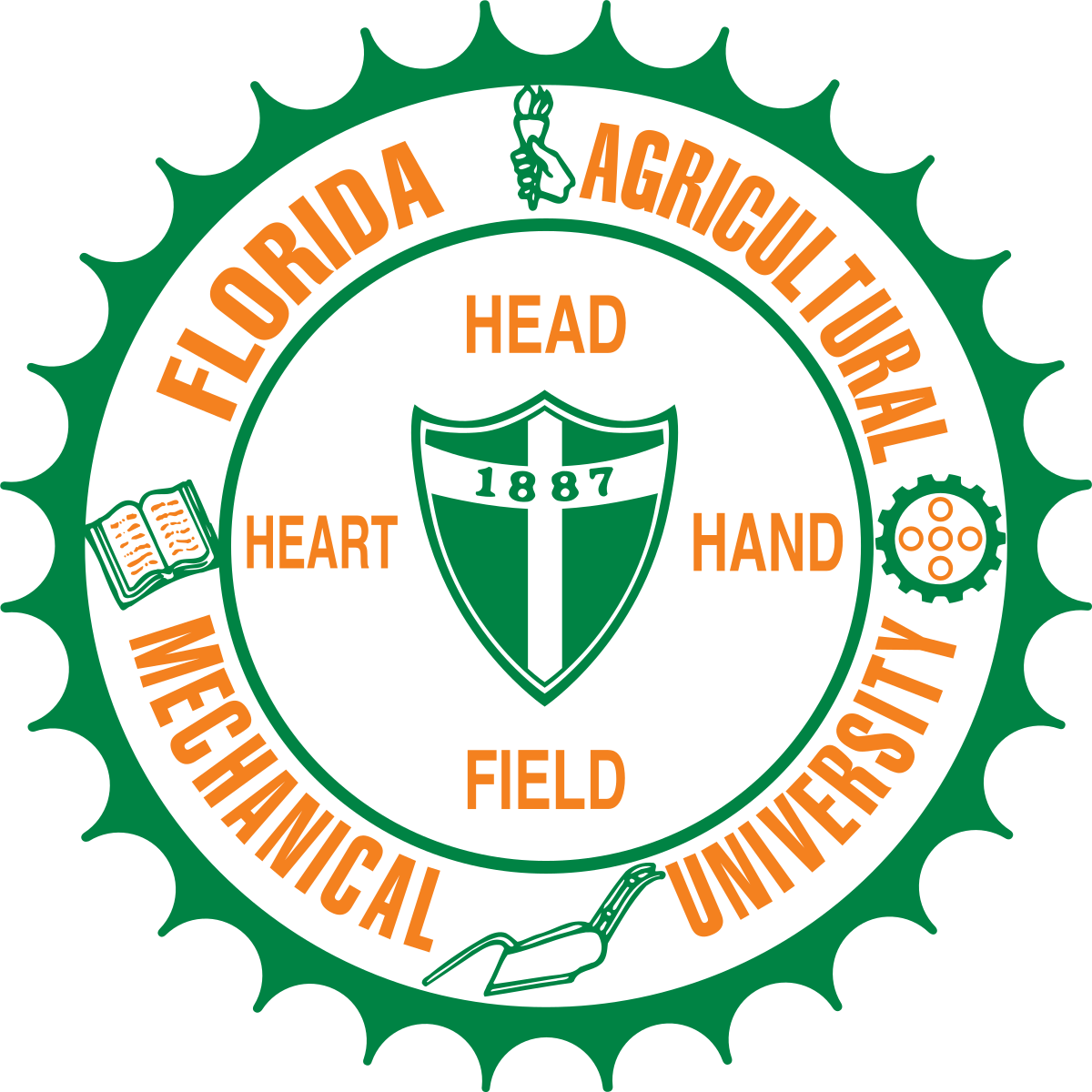 Middle 50% of Admitted FTIC Fall 2024 (FTIC = first time in college)
GPA: 3.84 Fall
SAT Score: 1120-1150
ACT Score: 21-23
CLT Score: 76
Florida Atlantic University (Boca Raton)
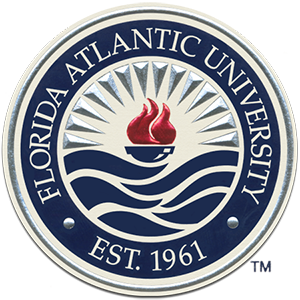 Middle 50% of Admitted FTIC Fall 2024 (FTIC = first time in college)
GPA: 3.7 – 4.3
SAT Score: 1090 – 1270 
ACT Score: 22 – 28
CLT Score: 76-90
Florida Gulf Coast University (Ft. Myers)
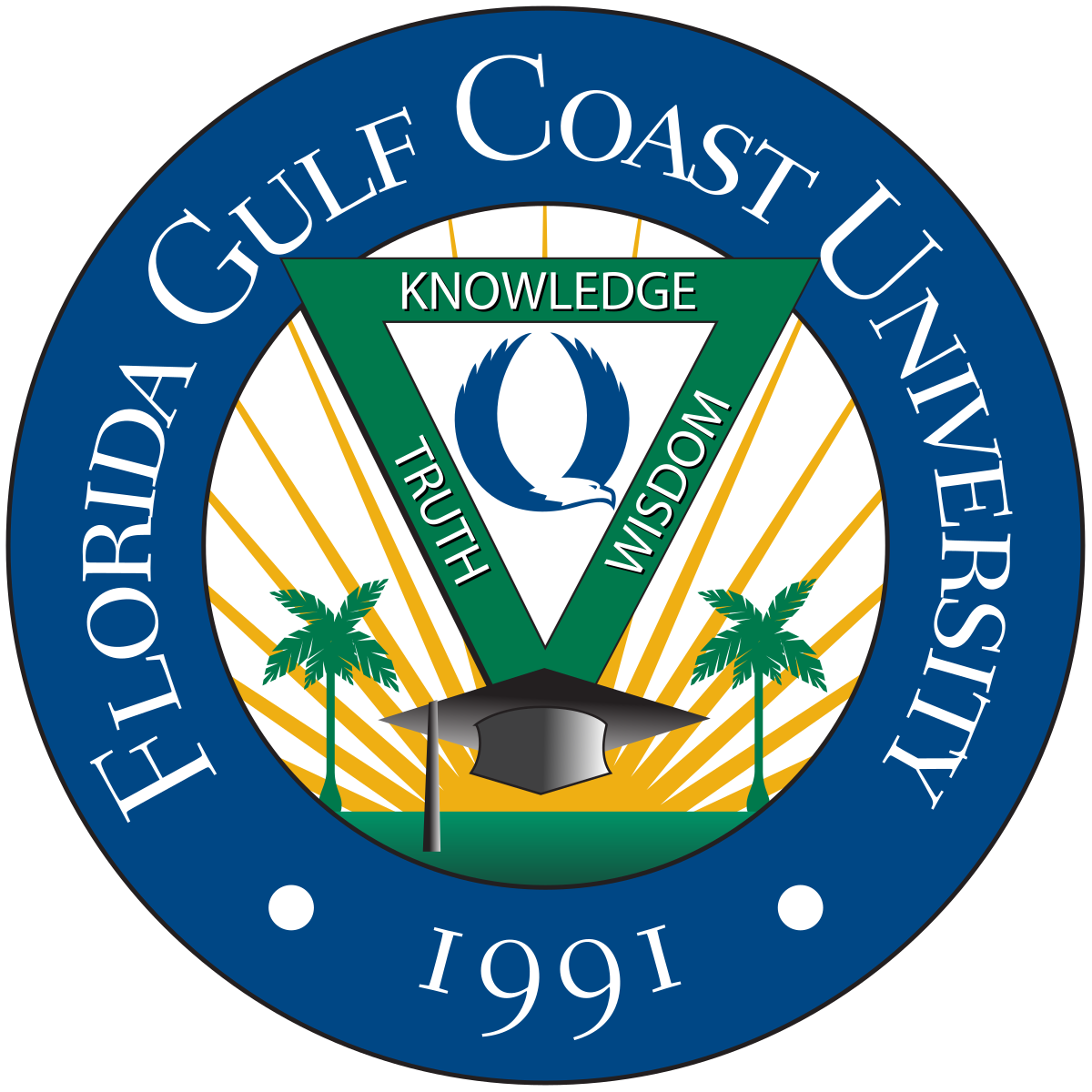 Middle 50% of Admitted FTIC Fall 2024 (FTIC = first time in college)
GPA: 3.80 – 4.54 
SAT Score: 1070 - 1230
ACT Score: 21 – 26
CLT Score: 63-67
Florida International University (Miami)
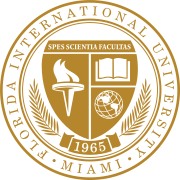 Middle 50% of Admitted FTIC Fall 2024 (FTIC = first time in college)
GPA: 4.1 – 4.7  
SAT Score: 1250 – 1390 
ACT Score: 26 – 31
CLT Score: 83-94
Florida Polytechnic University (Lakeland)
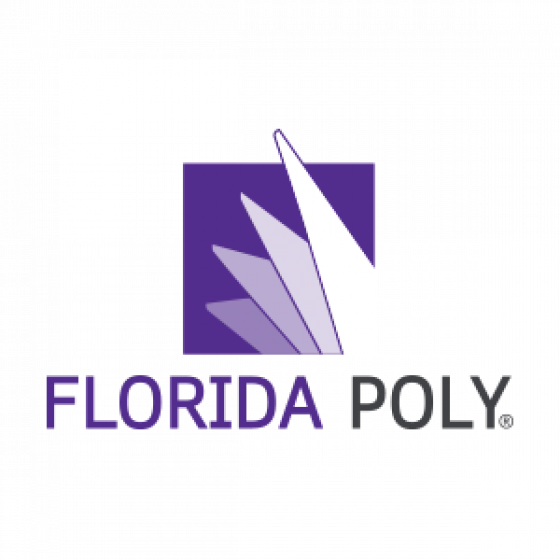 Middle 50% of Admitted FTIC Fall 2024 (FTIC = first time in college)
GPA: 4.35
SAT Score: 1160 – 1360 
ACT Score: 25-31
CLT Score: 81
Florida State University (Tallahassee)
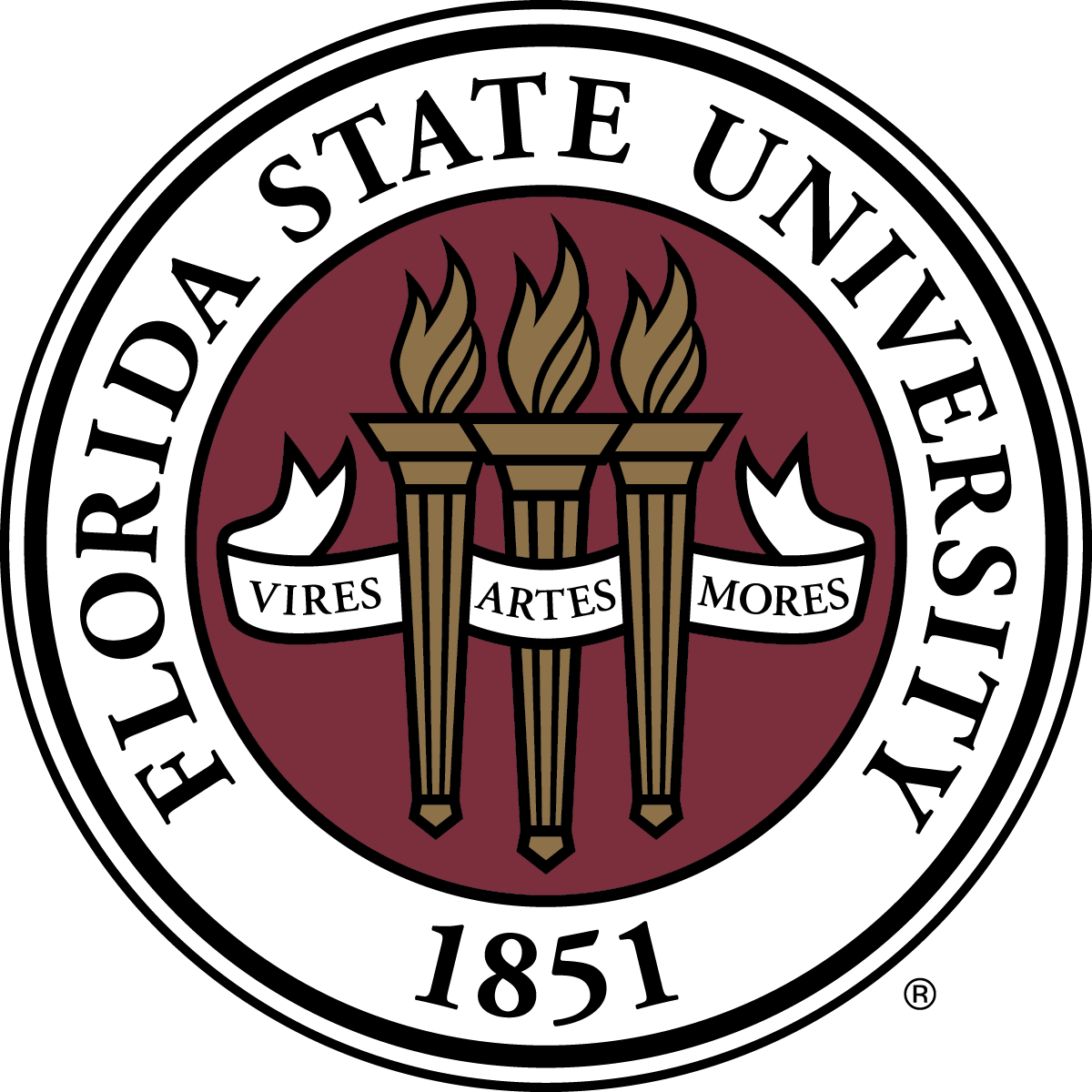 Middle 50% of Admitted FTIC Fall 2024 (FTIC = first time in college)
GPA: 4.2 – 4.6
SAT Score: 1360 – 1470 
ACT Score: 30-33
CLT Score: 92-97 (4 Students)
New College of Florida (Sarasota)
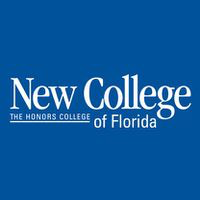 Middle 50% of Admitted FTIC Fall 2024 (FTIC = first time in college)
GPA: 3.96
SAT Score: 1170
ACT Score: 24
CLT Score: 82
University of Central Florida (Orlando)
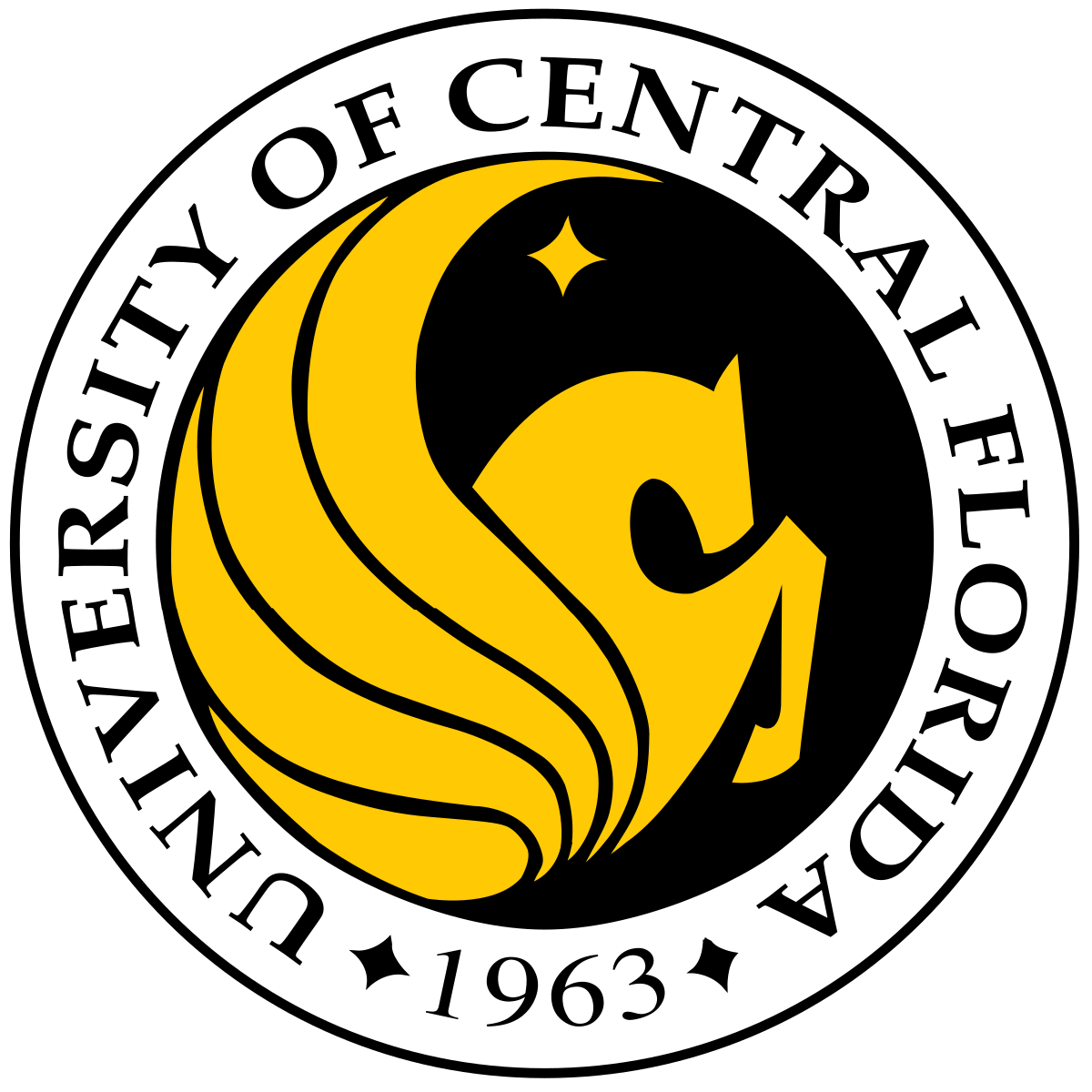 Middle 50% of Admitted FTIC Fall 2024 (FTIC = first time in college)
GPA: 4.01-4.55
SAT Score: 1300– 1420
ACT Score: 29-31
CLT Score: 92-100
University of Florida (Gainesville)
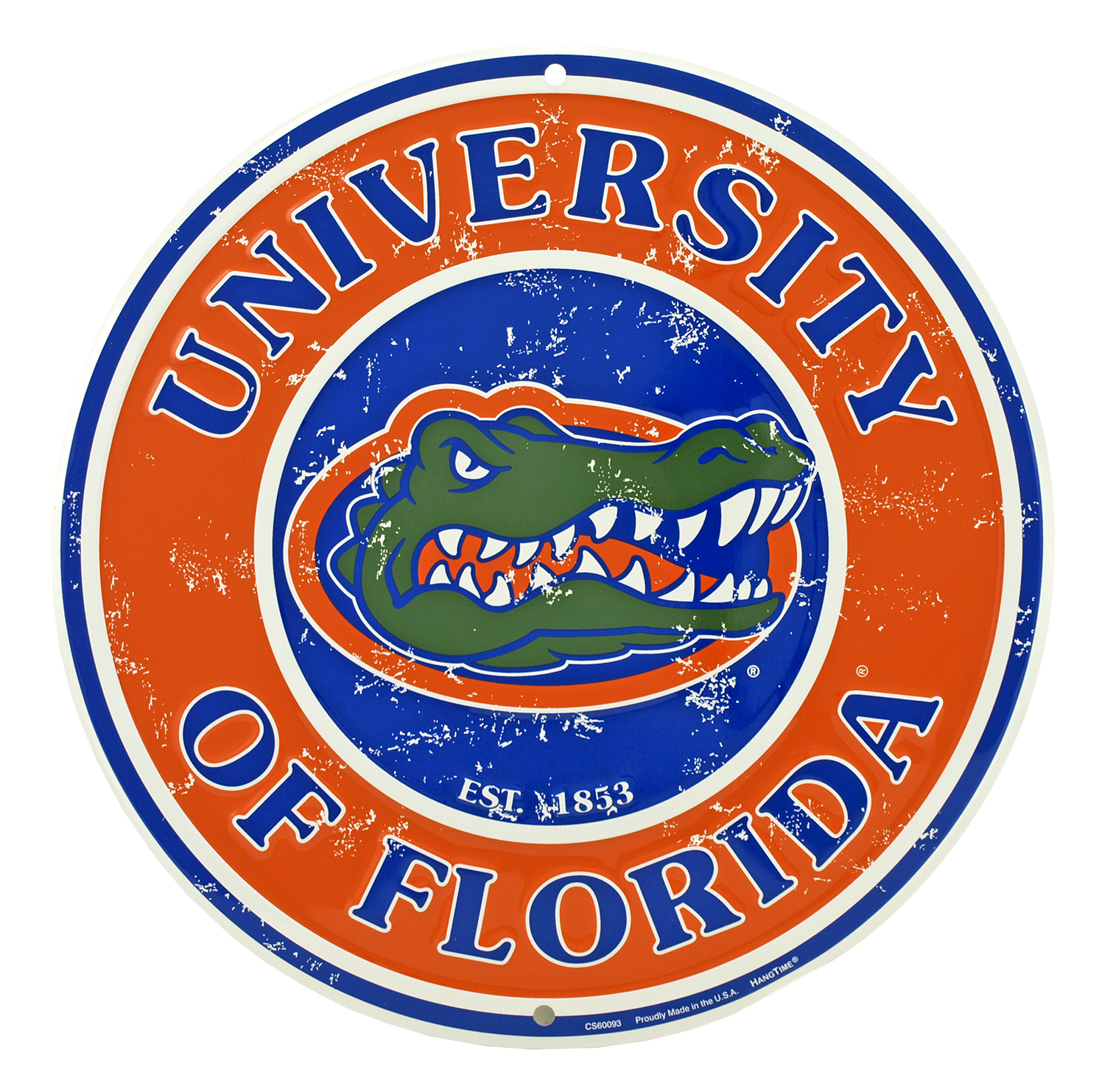 Middle 50% of Admitted FTIC Fall 2024 (FTIC = first time in college)
GPA: 4.5 – 4.7 
SAT Score: 1380 – 1510 
ACT Score: 31 - 34
University of North Florida (Jacksonville)
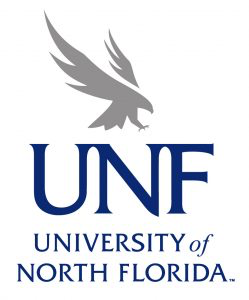 Middle 50% of Admitted FTIC Fall 2024 (FTIC = first time in college)
GPA: 4.14-4.57 
SAT Score: 1130-1300
ACT Score: 24-29
CLT Score: 71-86
University of South Florida (Tampa)
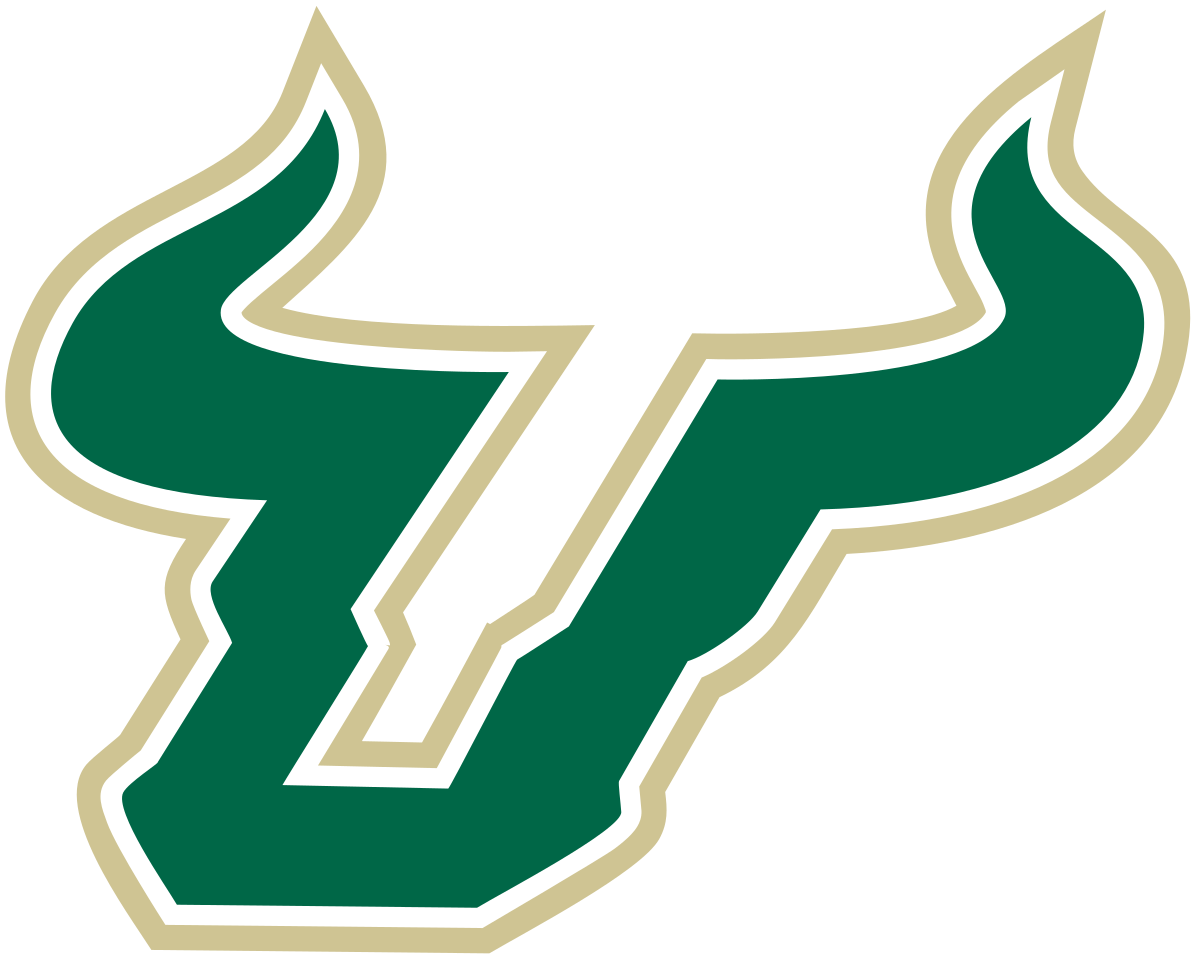 Middle 50% of Admitted FTIC Fall 2024 (FTIC = first time in college)
GPA: 4.07 – 4.55
SAT Score: 1250 – 1400 
ACT Score: 27 – 31 
CLT Score: 81-91
University of West Florida (Pensacola)
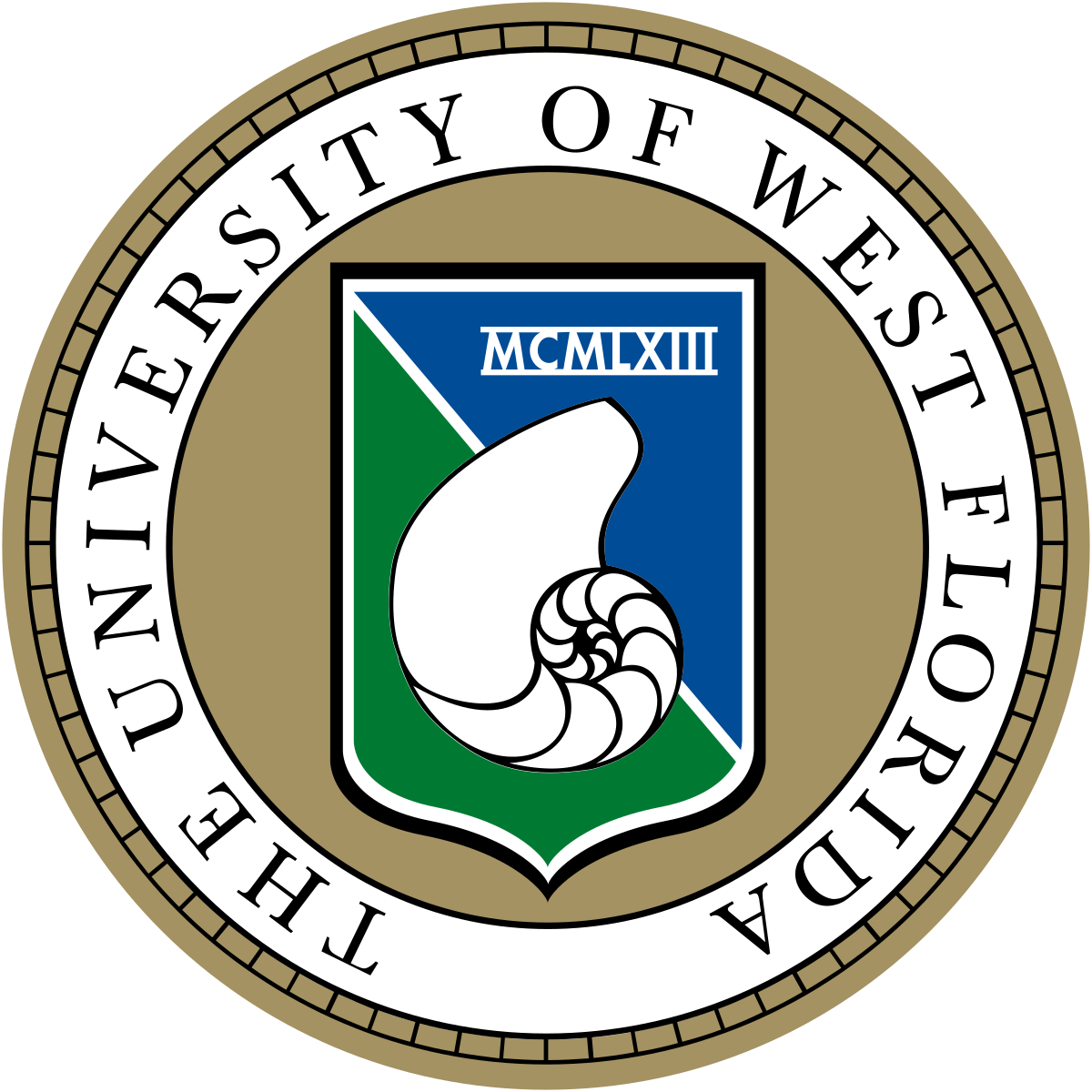 Middle 50% of Admitted FTIC Fall 2024 (FTIC = first time in college)
GPA: 3.69-4.24
SAT Score: 1040-1240
ACT Score: 20-27
Private Universities in Florida
Adventist University of Health Sciences
Barry University
Eckerd College
Embry-Riddle Aeronautical University
Flagler College
Florida Institute of Technology
Florida Southern College
Jacksonville University 
Keiser University
Lynn University
Nova Southeastern College of Art + Design
Rollins College
Saint Leo University
Southeastern University 
Stetson University
University of Miami
The University of Tampa
Warner University
Hillsborough Community College
Over 190 academic programs, including business, engineering, liberal arts, education, & health 
Multiple transfer programs (your AA or AS from HCC will transfer as credits towards a bachelor’s degree)
See https://www.hccfl.edu/academics/articulation-agreements/transfer-agreements to see transfer programs.
Associate degrees
College credit certificates (typically 1 year or less)
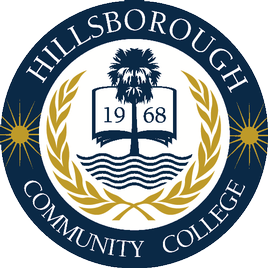 Hillsborough Technical Colleges
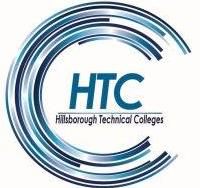 Aparicio-Levy
Brewster
Erwin
Erwin West